Figure 2 An itemized comparison of the 20 subscale items of CES-D scale between baseline and after the exercise ...
Eur J Public Health, Volume 16, Issue 2, April 2006, Pages 179–184, https://doi.org/10.1093/eurpub/cki159
The content of this slide may be subject to copyright: please see the slide notes for details.
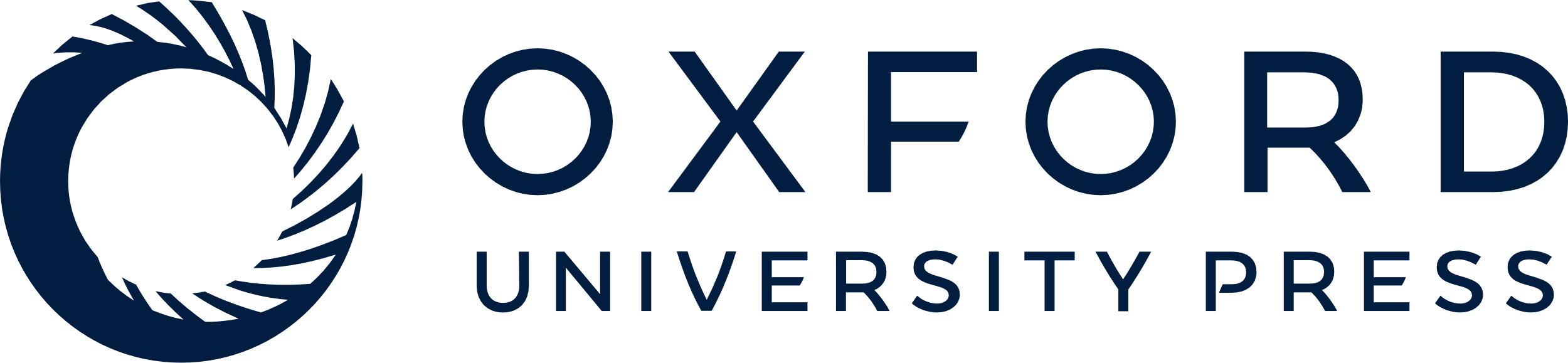 [Speaker Notes: Figure 2 An itemized comparison of the 20 subscale items of CES-D scale between baseline and after the exercise training in both groups of subjects. Data are expressed as mean ± SEM. *P < 0.05, **P < 0.01 compared with baseline


Unless provided in the caption above, the following copyright applies to the content of this slide: © The Author 2005. Published by Oxford University Press on behalf of the European Public Health Association. All rights reserved.]